সবাইকে স্বাগতম
উপস্থপনায়
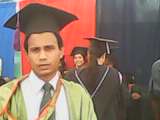 আ.স.ম. তৌহিদুর রহমান

পিএইচ. ডি. গবেষক

সহকারী অধ্যাপক 
জীববিজ্ঞান বিভাগ 
বঙ্গবন্ধু কলেজ 
বোয়ালমারি- ফরিদপুর
০১৭১৫-২৮০১০০
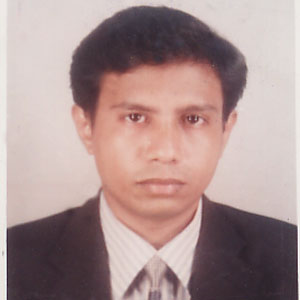 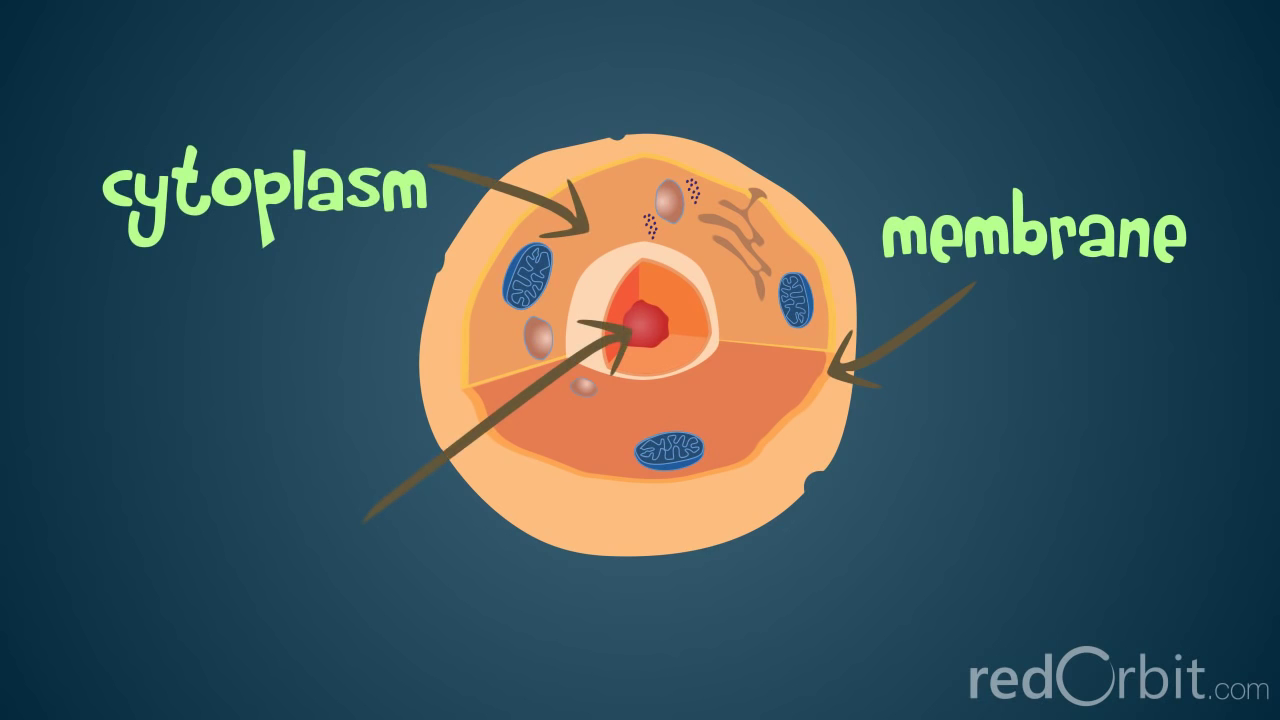 মাইটোকন্ড্রিয়া
শিখনফল
মাইটোকন্ড্রিয়া কি বলতে পারবে
 মাইটোকন্ড্রিয়া এর ছবি আকতে   পারবে
 মাইটোকন্ড্রিয়ার ভৌত গঠন ব্যাখ্যা করতে পারবে
বলতে কী বুঝি ?  
যে অঙ্গাণুতে ক্রেবস চক্র, ফ্যাটি এসিড চক্র, ইলেক্ট্রন ট্রান্সপোর্ট প্রকৃয়ার মাধ্যমে শক্তি উত্পন্ন হয় তাকে মাইটোকন্ড্রিয়া বলে।
আবিষ্কার
সংখ্যা ও বিস্তৃতি
আকৃতি
অবস্থান
আকার ও আয়তন ০.২-২.০µ
কাজ
[Speaker Notes: নিজের মত করে বলতে হবে]
বহি:ঝিল্লি
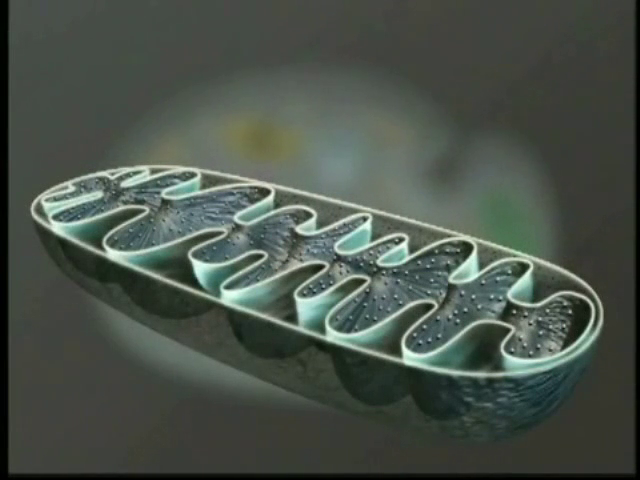 অন্ত:ঝিল্লি
বহি:প্রকোষ্ঠ
রাইবোজোম
ক্রিস্টি
ম্যাট্রিক্স/ধাত্র
মাইটোকন্ড্রিয়ার গঠন
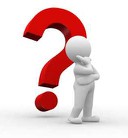 প্রশ্ন-উত্তর পর্ব
বাড়ির কাজ
মাইটোকন্ড্রিয়ার চিহ্নিত চিত্র একে নিয়ে আসবে
সাহায়ক গ্রন্থ/সূত্র
জীববিজ্ঞান ১ম পত্র
             -গাজী আজমল
কাজল ব্রাদার্স
ইন্টারনেট
ধন্যবাদ সবাইকে